Total Quality Management
Recommended Book
 Total Quality Management
 By Dale H. Besterfoeld
 Third Edition
By Gul Sayyar-ACCA
8/30/2015
1
QUALITY
Chapter One
By Gul Sayyar-ACCA
8/30/2015
2
Defining Quality
“quality is a subjective term for which each person has his or her own definition”


What’s your definition?
By Gul Sayyar-ACCA
8/30/2015
3
Defining Quality
In technical usage, quality can have two meanings:

the characteristics of a product or service that bear on its ability to satisfy stated or implied needs, and

a product or service free of deficiencies
By Gul Sayyar-ACCA
8/30/2015
4
Defining Quality - “Gurus”
Deming - “non-faulty systems”
Out of the Crisis

Juran - “fitness for use”
Quality Control Handbook

Crosby - “conformance to requirements”
Quality is Free
By Gul Sayyar-ACCA
8/30/2015
5
What is Total Quality Management
TQM is an approach to improving the effectiveness and flexibilities of business as whole. It is essentially a way of organizing and involving the whole organization, every department, every activity and every single person at every level. TQM ensures that the management adopts a strategic overview of the quality and focuses on prevention rather than inspection/correction.
By Gul Sayyar-ACCA
8/30/2015
6
TQM
TQM is the art of managing the whole to achieve excellence .The golden words :Do unto others as you would have them do unto you
Total – Made up of wholeQuality – Degree of Excellence of a Product or ServiceManagement – Act , art , or manner of handling, controlling, directing etc
Definition of TQM  Total Quality Management is not a destination, but a journey to-ward improvement.
By Gul Sayyar-ACCA
8/30/2015
7
Defining TQM
Total quality management is a management system for a customer focused organization that involves all employee in continual improvement of all aspects of the organization.TQM uses strategy, data, and effective communication to integrate the quality principles into the culture and activities of the organization.
By Gul Sayyar-ACCA
8/30/2015
8
Objectives of TQM•
1.Meeting the customers requirements is the primary objective and the key to organizational survival and growth.
2.The second objective of TQM is continuous improvement of quality. The management should stimulate the employees in becoming increasingly competent and creative.
 3.Third, TQM aims at developing the relationship of openness and trust among the employees at all levels in the organization.
By Gul Sayyar-ACCA
8/30/2015
9
Significance of TQM
The importance of TQM lies in the fact that it encourages innovation, makes the organization adaptable to change, motivates people for better quality, and integrates the business arising out of a common purpose and all these provide the organization with valuable and distinctive competitive edge.
By Gul Sayyar-ACCA
8/30/2015
10
Elements of TQM
Be customer focused It requires the company to check customers attitudes regularly and includes the idea of internal customers as well as external ones.
Do it right the first time, this means avoiding rework, i.e., cutting the amount of defective work.
By Gul Sayyar-ACCA
8/30/2015
11
Cont:
Constantly improve activity.. 
Continuous improvement allows the company gradually to get better.
Quality is an attitude 
Every one has to be committed to quality. That means changing the attitude of the entire workforce, and altering the way the company operates.
Telling staff what is going on
 This involves improved communication. Typically, it includes team briefing.
By Gul Sayyar-ACCA
8/30/2015
12
continue
Educate and train people An unskilled workforce makes mistakes. Giving more skills to workers means they can do a wider range of jobs, and do them better. It also means educating staff in the principles of TQM, which is a whole new style of working.
Measure the work. Measurement allows the company to make decisions based on facts, not opinion. It helps to maintain standards and keep processes within the agreed tolerances.
Top management must be involved 
      If senior management is not involved, the programmed will fail.
By Gul Sayyar-ACCA
8/30/2015
13
Reasons for FAILURE TQM
Top management sees no reason for change.
Top management is not concerned for its staff.
Top management is not committed to the TQM programmed.
The company loses interest in the programmed after six months. 
The workforce and the management do not agree on what needs to happen.
Urgent problems intervene.
TQM is imposed on the workforce, which does not inwardly accept it.
No performance measure or targets are set, so progress cannot be measured.
Processes are not analyzed, systems are weak and procedures are not written down.
By Gul Sayyar-ACCA
8/30/2015
14
Look and Functions
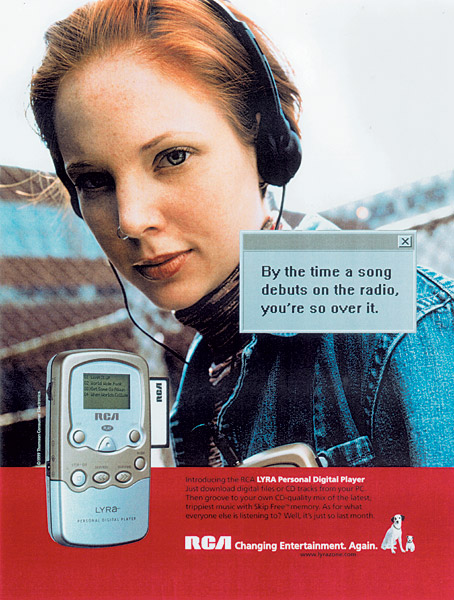 By Gul Sayyar-ACCA
8/30/2015
15
Feel
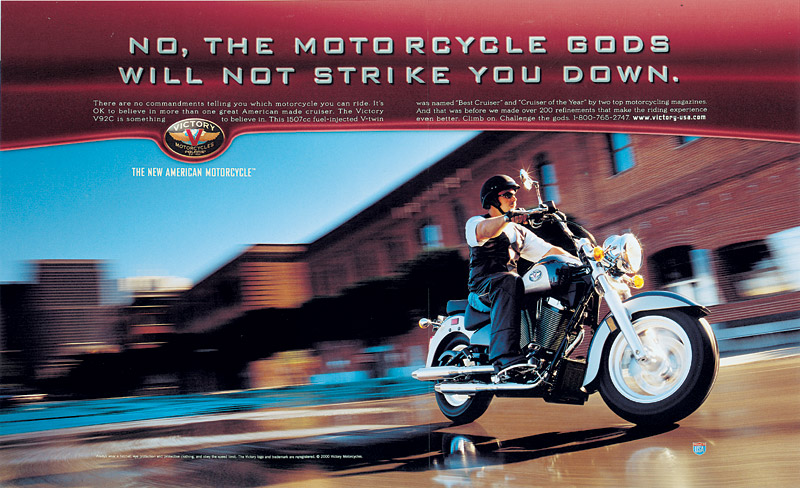 By Gul Sayyar-ACCA
8/30/2015
16
Value-Based Approach
Manufacturing dimensions

Performance
Features
Reliability
Conformance
Durability
Serviceability
Perceived quality
Service dimensions


Responsiveness
Assurance
Empathy
By Gul Sayyar-ACCA
8/30/2015
17
Reliability
By Gul Sayyar-ACCA
8/30/2015
18
Durability
By Gul Sayyar-ACCA
8/30/2015
19
Warrantee Or Guarantee
Warrantee is mostly provided by most of retailers or distributors.

Guarantee is legal instrument and seller is liable to make the complete replacement of the purchased.
Guarantee is  mostly provided by the manufacturing.
By Gul Sayyar-ACCA
8/30/2015
20
Shift to Quality
Isolated
Economies
Global
Economy
Period of
change from
quantity to
quality
Focus on
quality
Focus on
quantity
Pre-World War II
1945
1990’s
By Gul Sayyar-ACCA
8/30/2015
21
Why Quality Improvement?
Global Competition
Economic and political boundaries are slowly vanishing
The 1950’s slogan “Built by Americans for Americans” is very far from reality in the 2000’s.
By Gul Sayyar-ACCA
8/30/2015
22
Why Quality Improvement?
It pays
Fewer mistakes, fewer delays, and better use of time and materials
In United States today, 15 to 20% of the production costs are incurred in finding and correcting mistakes.
By Gul Sayyar-ACCA
8/30/2015
23
T.Q.M
Total - made up of the whole
Quality - degree of excellence a product or service provides
Management – to plan, organize………….

Therefore, TQM is the art of managing the whole to achieve excellence.
By Gul Sayyar-ACCA
8/30/2015
24
What does TQM mean?
Total Quality Management means that the organization's culture is defined by and supports the constant attainment of customer satisfaction through an integrated(mixed or joined) system of tools, and training.  This involves the continuous improvement of organizational processes, resulting in high quality products and services.
By Gul Sayyar-ACCA
8/30/2015
25
Obstacles to T.Q.M
Lack of Management Commitment

Inability to change organizational culture

Improper planning

Lack of continuous training and education

Incompatible organizational structure and isolated departments
By Gul Sayyar-ACCA
8/30/2015
26
Obstacles to T.Q.M
6.  Ineffective measurement techniques 

Paying inadequate attention to        customers

Inadequate use of teamwork

 Failure to continually improve
By Gul Sayyar-ACCA
8/30/2015
27